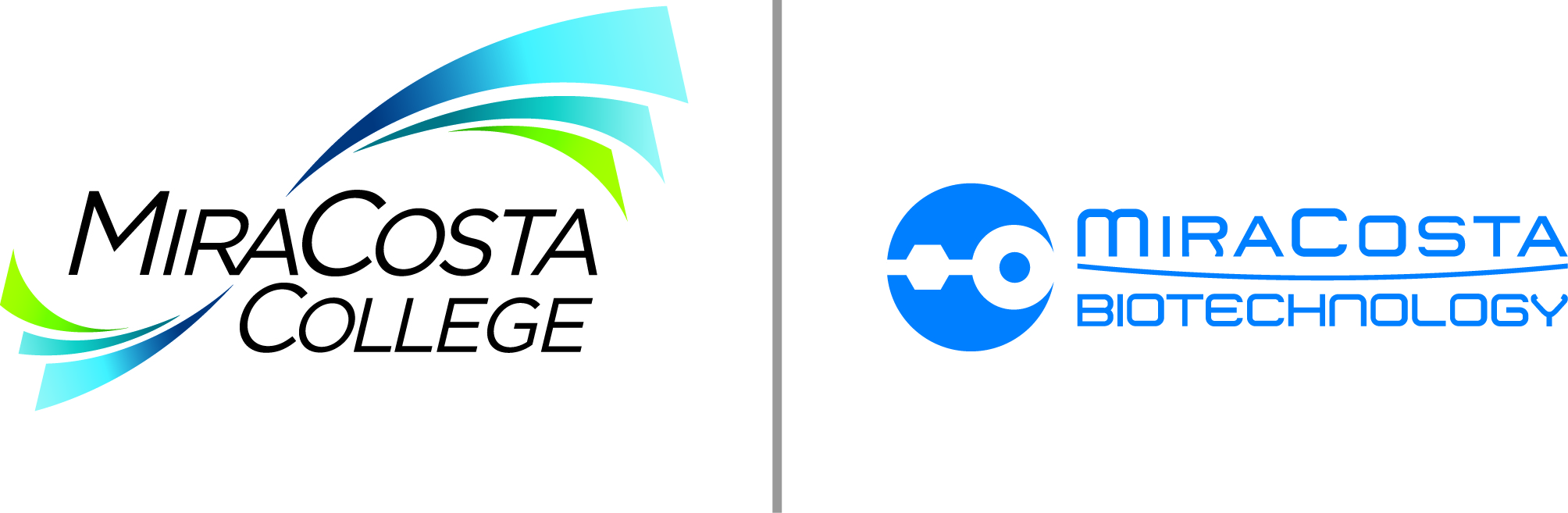 Careers in Biotechnology
A presentation by faculty members and program graduates (Biotechnology) and the Career Center at MiraCosta College
October 18, 2017
Outline of this presentation
Overview of our local industry/careers in biotechnology (bench-level and manufacturing)
Miracosta College programs in biotechnology
Lower division programs in Research & Development   and Biomanufacturing
Bachelor’s degree program in Biomanfacturing
Panel presentations by program graduates employed in biotechnology
Career Center services
Question/Answer session
Networking, meet and greet
Biotechnology
“Biotechnology is an expanding field devoted to improving human health through the research, development, testing, manufacturing, and marketing of products related to the biomedical and agricultural industries.”
What does that mean?  It means that the work you do could result in:
discovery or manufacture of new drugs, or tests/devices for diagnosing disease 
improvements to crops (e.g. disease resistance, nutritional quality, yield)
alternatives to fossil fuels or reduction of environmental hazards
lower cost, or increased availability, of critical drugs or treatments
And much, much more
The industry
San Diego region is home to more than 1,100 life sciences companies and more than 80 independent and university-affiliated research institutes
 
Employment Numbers: In 2014, life sciences accounted for 35,300 jobs in the San Diego region
 
Key companies 
ALMA Life Sciences     BD             Eli Lilly           Genentech  GlaxoSmithKline 	        Illumina     Pfizer             ResMed
   Thermo Fisher            Takeda      Human Longevity Inc 

 http://www.sandiegobusiness.org/our-economy/lifescience
North County companies are diverse
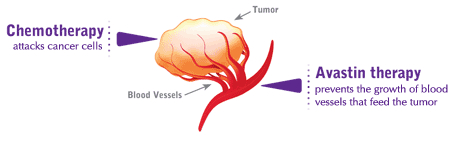 Therapeutics:  Genentech
Diagnostics:  GenMark 
Health Monitoring Services:  Serametrix 
Agricultural:  Rancho Tissue Technologies
Industrial:  Verdezyne 
Suppliers:  ThermoFisher
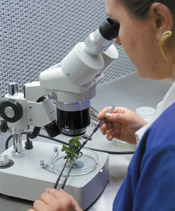 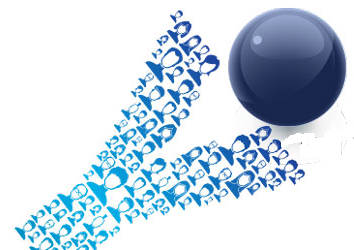 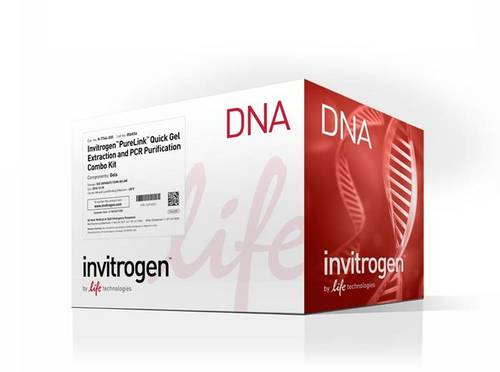 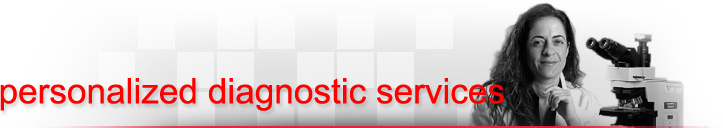 The biotechnology pipeline:
Where do you fit in?
Determining feasibility; interface between research and production; interdisciplinary
Bench-level, trial and error, “discovery,” publications
Large (manufacturing) scale; regulated, team-based, standardized
How to get there…training for a career in Biotechnology
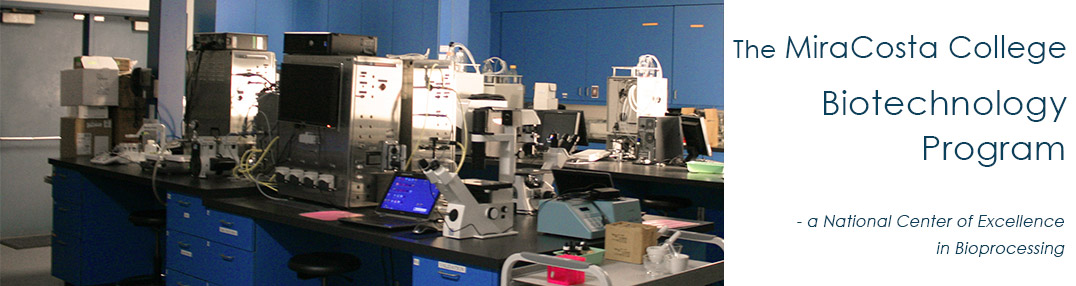 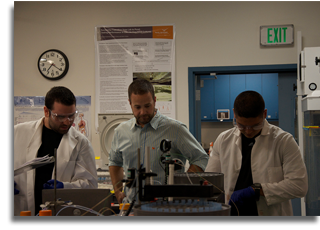 Current programs:
Laboratory Skills COP (11-12 U)
Introduction to the industry and general lab techniques; targets the novice, those trying out the field

Bioprocess Technology COA (12 U)
Preparation for entry level employment in a regulated environment focused on the production of biologics; also used to extend skills of traditionally trained scientists already working in non-regulated settings

Research and Development Associate Degree and Certificate of Achievement (41-45 U)
Preparation for employment in science settings focused on discovery/investigation; “bench science”.  Requires more academic preparation in math, biology, chemistry; enhances skills/knowledge of students who may transfer as biology majors to a 4 year university
Fall 2017
New Certificate of Achievement and Associate’s Degree in Science in Biomanufacturing (40-41 U)
Specifically fulfills requirements for advancement to the bachelors degree in biomanufacturing
New Bachelor’s Degree in Biomanufacturing 
Built on AS in Biomanufacturing
36 U of upper division courses in the major (biomanufacturing)
9 U of upper division general education courses
Where to start..
All programs begin with a solid academic foundation in STEM:  general biology, math (algebra and statistics) and chemistry

Enroll in 
BIO105 (Introductory Biology: Biotechnology and Society)
CHEM110 (General Chemistry)
MATH64 (Intermediate Algebra)
BTEC180 (Biostatistics)
Then, investigate the field of biotechnology:
Enroll in the following courses to learn more about the industry and your specific interests, all while gaining employable entry-level lab skills
BTEC110 (Basic techniques in biotechnology)
BTEC120 (Business & regulatory practices in biotech)

Complete general chemistry (CHEM111)
Define your focus:   R&D or Manufacturing???
Perhaps ask yourself the following:
Do you like the undefined process of discovery, of trying new approaches, always moving in new directions, facing failure and regrouping, engaging in academic discussions of science, working largely unsupervised?
Or
Do you like knowing what needs to be done and working to ensure that it goes smoothly, identifying and troubleshooting problems, following procedures to ensure quality and reproducibility of the outcomes, actually making a product?
If R&D is your goal/focus:
Complete BTEC elective coursework to earn an Associate’s degree in Research and Development
Obtain an internship and/or entry level employment as a bench scientist to get real life experience 
Complete additional coursework that would allow you to transfer to a university as a biology major 
Physics, calculus, majors biology (202/204)
See Assist.org or a MiraCosta counselor
If manufacturing is your goal/focus:
Complete BTEC elective coursework to earn an Associate’s degree in Biomanufacturing
Obtain entry level employment in biomanufacturing, 
Or
Apply for the bachelor’s degree program in biomanufacturing at MiraCosta College to qualify for advanced positions in the manufacturing sector of the biotechnology industry
Biomanufacturing Careers
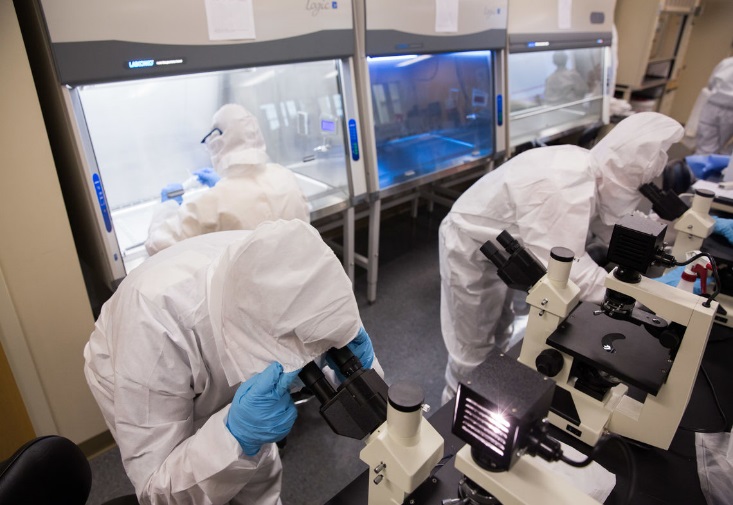 Manufacturing and Services:
Manufacturing Technician, Associate,
Supervisor 
Process Development Technician, Associate, Supervisor
Quality Control and Assurance:
QC Technician, Analyst, Supervisor
Documentation Specialist
Clinical Research:
Regulatory Affairs Associate, Manager
Operations:
Life Cycle Management: Product Manager
Supply Chain and Enterprise Resource Planning/Specialist
Project Manager
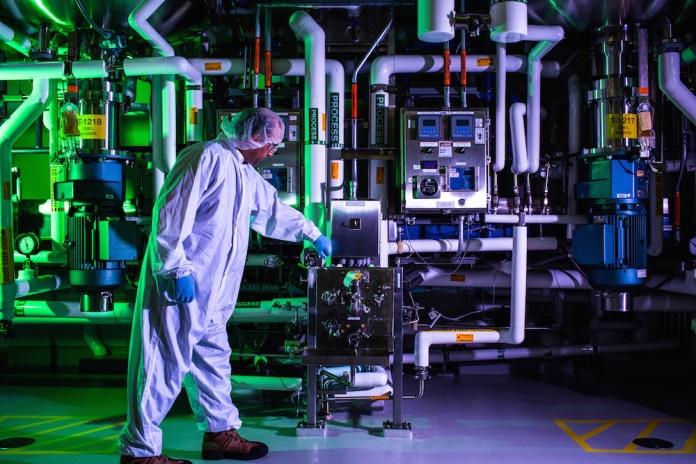 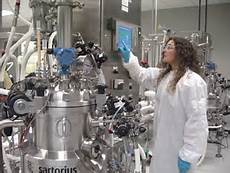 How to apply for the bachelor’s degree program in biomanufacturing
Begin by applying to the college using the standard online application
Applications for the bachelor’s degree program are available on the program website  
Application deadline for fall 2018 is November 17, 2017 for first consideration, but applications will be accepted until the cohort (30) is full
See Kathy Thiele, program secretary, for questions regarding the application process
For more information:
MiraCosta Biotechnology Program brochure

MiraCosta Biotechnology website www.miracosta.edu/biotech

Info and FAQs on the bachelors degree (including eligibility requirements, application materials and cohort section process)
www.miracosta.edu/bioman
Perspectives from the industry
Panel presentation program graduates employed in the industry
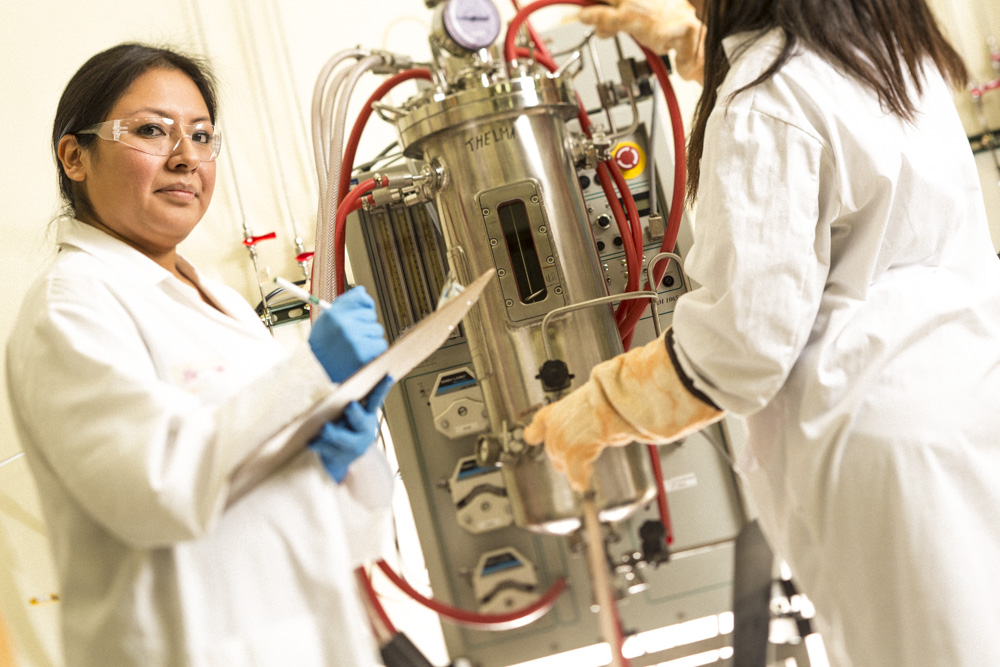 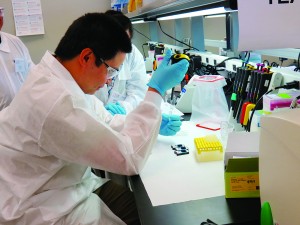 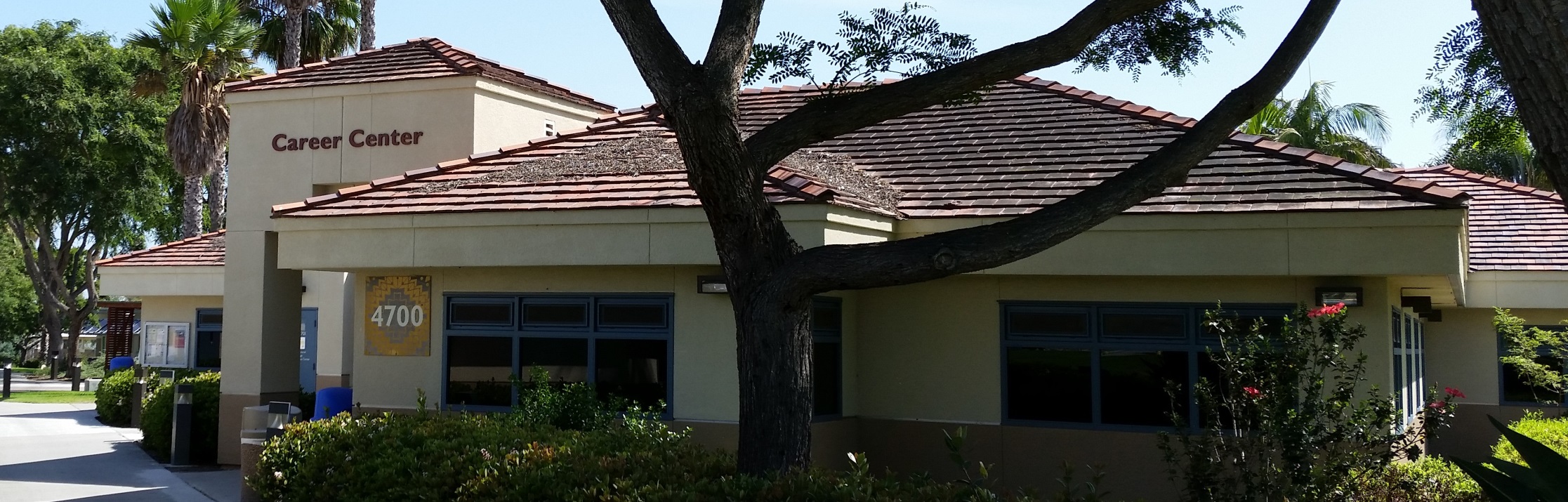 MiraCosta Career Center
Career assessment and counseling
Internship Studies & Co-op Work Experience Classes
Employment search preparation – on and off campus
760.795.6772  www.miracosta.edu/careers  OC4700
Internships 
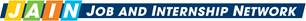 All students hoping to complete an internship at MiraCosta need to complete three critical steps:
Complete a class in your major
Receive a recommendation from a MiraCosta Instructor in the discipline
Have your resume approved by the Career Center 

Once you are approved you can view potential internships on JAIN and easily apply online

Potential Sites
R&D – STSI, Free Radical Technologies
Mfr. – AG Scientific; Discussions with Genentech, Illumina
Questions?
For our panelists?
For the biotechnology faculty?
For the career center faculty and staff?
For our counselors?

Ask away…….
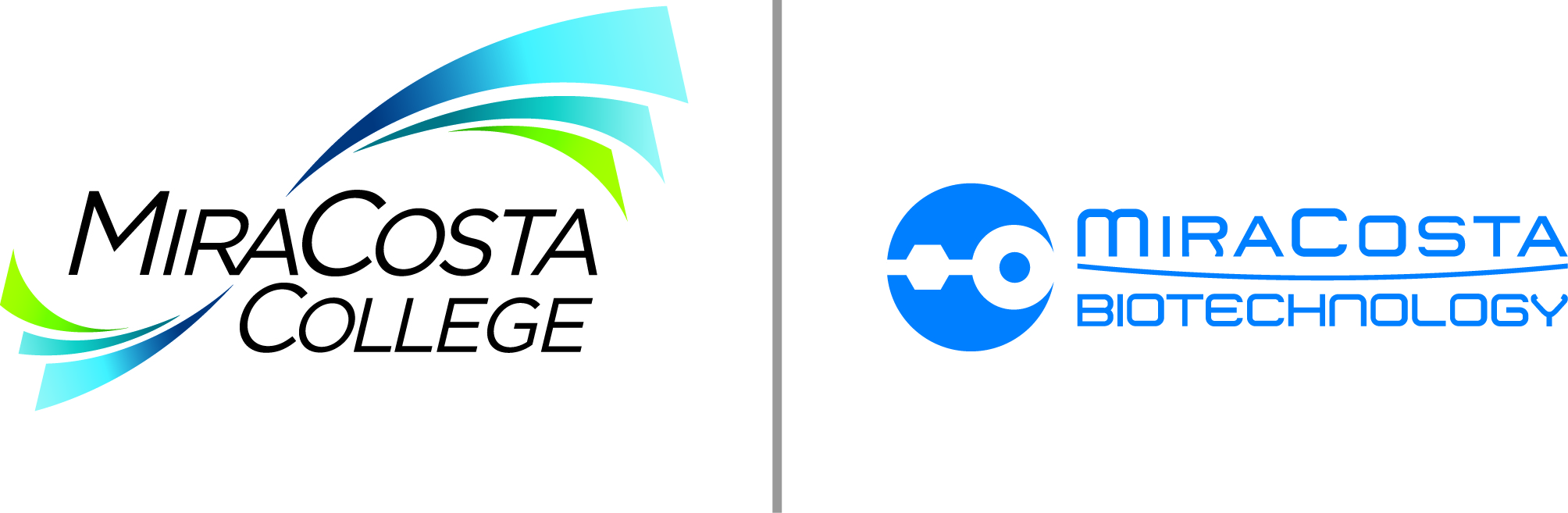 Thank you very much for coming!!!
Biotechnology faculty:  Drs. Gail Baughman, Billyana Tsvetanonva, 	and Barbara Juncosa
The Career Center faculty and staff:  Donna Davis, Robbi Rosen, 	and Nina Lovejoy
Counseling faculty:  Hilda Gomez-Zinn

Please take this opportunity to have refreshments and meet our program panelists, college faculty and staff